Художественная культура Средневековой Европы
1. Этапы развития
2.  Особенности средневекового общества. 
3. Мир средневекового человека, городская и рыцарская культура,
4. Основные стили искусства: романский и готический
Средневековье
Российская и западная медиевистика считают началом средневековья крушение Западной Римской империи в конце V века (считается, что империя прекратила своё существование 4 сентября 476 года, когда Ромул Август отрёкся от престола) Относительно конца средневековья у историков нет единого мнения. Предлагалось считать таковым: падение Константинополя (1453), изобретение книгопечатания (середина XV века), открытие Америки (1492), начало Реформации (1517), начало Английской революции (1640), конец Тридцатилетней войны(1648)
«Средние века»
Термин «средние века» (лат. medium ævum — средний век) был впервые введён итальянским гуманистом Флавио Бьондо (1453). До Бьондо доминирующим термином для обозначения периода со времени падения Западной Римской империи до Возрождения было введённое Петраркой понятие «тёмные века», которое в современной историографии означает более узкий отрезок времени
Периодизация
Средневековье условно делится на три основных периода:
Раннее средневековье (конец V — середина XI веков).
Высокое, или классическое, средневековье (середина XI — конец XIV веков).
Позднее средневековье или раннее новое время (XIV—XVI века).
Особенности средневекового общества.
1. Средневековое общество – сословное общество.
2. Существование феодальной лестницы.- иерархии.
3.Натуральное хозяйство.
4.Роль религии в жизни средневекового человека Религиозное сознание пронизывало все сферы жизни человека, причем ряд языческих верований и традиций органично влился в европейское христианство
5.
Феодальная лестница.
Империя Каролингов
На руинах Римского мира образовались  варварские королевства. Сильнейшим из них стало королевство племени франков, которым управляла династия Меровингов. Это королевство стало жертвой феодальной раздробленности. В 754 году майордом Пипин Короткий, сын знаменитого Карла Мартелла- победителя арабов при Пуатье –короновался королем франков в Риме. Его сын Карл получит сильное государство и войдет в историю как император «Карл Великий», основатель Империи Каролингов, которая переживала период культурного подъёма- «Каролингское Возрождение»
Карл Великий
король франков с 768 (в южной части с 771) года, король лангобардов с 774 года, герцог Баварии c 788 года, император Запада с 800 года. Старший сын Пипина Короткого и Бертрады Лаонской. По имени Карла династия Пипинидов получила название Каролингов. Прозвище «Великий» Карл получил ещё при жизни.
От его имени произошел титул «король»
Железная корона Лангобардов
Каролингское Возрождение
Каролингский Ренессанс (фр. renaissance carolingienne) — период интеллектуального и культурного возрождения в Западной Европе в конце VIII—середине IX века, в эпоху правления королей франков Карла Великого, Людовика Благочестивого и Карла Лысого из династии Каролингов. В это время наблюдался расцвет литературы, искусств, архитектуры, юриспруденции, а также теологических изысканий. Во время Каролингского возрождения мощный импульс получило развитие средневековой латыни
Каролингское возрождение
Центром Каролингского возрождения был своеобразный кружок при дворе Карла Великого, так называемая «Дворцовая Академия», которой руководил Алкуин. В кружке участвовали Карл Великий, его биограф Эйнгард, поэт Ангильберт и др.
Алкуин
друг и советник императора — Альбин Флакк (Алкуин; ок. 735—804), теолог и поэт, получил образование в Риме, а затем в Англии был библиотекарем кафедрального собора в Йорке. В праздник Рождества 800 г. Алкуин преподнес Карлу Великому Библию с исправленным им текстом. В г. Туре, куда Алкуин был назначен аббатом, он организовал скрипторий. В 830—840-х гг. там переписывали экземпляры Священного Писания в редакции Алкуина, украшенные миниатюрами. Алкуин возглавил созданную Карлом Великим "Палатинскую школу".
Каролингская Архитектура
В архитектуре Каролингского Ренессанса переплелись стили античной, византийской и средневековой архитектур. Это было связано с походами Карла в Италию, где его архитекторы могли познакомиться с опытом строительства базилик, а также украшения колонн и капителей. Вместе с тем, появляются и собственно франкские новшества, например, вестверк. Любовь к многоалтарным храмам с башнями впоследствии была унаследована романским стилем. Из светской архитектуры появляются пфальцы — «путевые дворцы» для временного проживания императора. В них чётко прослеживаются древнеримские традиции.

Из исторических источников известно, что в это время велось обширное строительство, однако до наших дней дошли только немногие сооружения. Среди памятников каролингской архитектуры наиболее сохранны палатинская капелла в Ахене (788—805), капелла-ротонда Санкт-Михаэль при Фульдском аббатстве (820—822), монастырские ворота в Лорше (около 800). Храмы и дворцы часто украшались внутри мозаиками и фресками.
Вестверк
монументальный западный фасад церквей, расположенный перпендикулярно главному нефу. Вестверки характерны для церквей эпохи Каролингов, Оттонидов и церквей, построенных в романском стиле. Вестверк, как правило, состоит из основной башни и одной или двух примыкающих башен. В вестверке находится главный церковный портал и хоры.
Ахенский собор
Кафедральный собор епархии Аахена, в котором столетия короновались императоры Священной Римской империи. Древнейшая и наиболее драгоценная часть соборного комплекса разных эпох — дворцовая капелла-усыпальница Карла Великого (796—806), в соответствии с заветами византийской архитектуры представляющая собой по форме восьмиугольник высотой в 31 метр и диаметром около 32 метров.
Ахенский собор
Лоршский монастырь
один из главных центров Каролингского возрождения.
Песнь о Роланде
"Песнь о Роланде" - самая
знаменитая   из   поэм  французского  средневековья.  Поводом  для  создания
эпической  поэмы  послужили  далекие  события  778  года, когда Карл Великий
вмешался   в  междуусобные  распри  мусульманской  Испании.  Взяв  несколько
городов,  Карл  осадил  Сарагосу, однако через несколько недель вынужден был
снять  осаду  и вернуться за Пиренеи из-за осложнений в собственной империи.
Баски  при поддержке мавров напали в Ронсевальском ущелье на аръергард Карла
и   перебили  отступающих  франков.  Среди  других  в  этом  бою  погиб,  по
свидетельству  Эгинхара,  историографа  Карла Великого, "Хруотланд, маркграф
Бретани".
Песнь о Роланде
Роланд увидел: битвы не минуть,
Как лев иль леопард, стал горд и лют,
Воскликнул громко: "Побратим и друг!
Вам говорить такое не к лицу.
Не зря нас Карл оставил с войском тут:
Не знает страха ни один француз,
И двадцать тысяч их у нас в полку.
Вассал сеньеру служит своему.
Он терпит зимний холод и жару,
Кровь за него не жаль пролить ему.
Копьем дадите вы отпор врагу.
Я Дюрандаль, что Карл мне дал, возьму.
Кто б ни владел им, если я паду,
Пусть скажет, что покойник был не трус"
Священная Римская Империя Германской Нации
Sacrum Imperium Romanum Nationis Teutonicae
государственное образование, существовавшее с 962 по 1806 годы и объединявшее многие территории Европы. В период наивысшего расцвета в состав империи входили Германия, являвшаяся её ядром, северная и средняя Италия, Нидерланды, Чехия, а также некоторые регионы Франции. С 1134 года формально состояло из трёх королевств: Германии, Италии и Бургундии. С 1135 года в состав империи вошло королевство Чехия, официальный статус которого в составе империи был окончательно урегулирован в 1212 году. Во главе империи стоял император. Императорский титул не был наследственным, а присваивался по итогам избрания коллегией курфюрстов
Рыцарь
средневековый дворянский почётный титул в Европе. Рыцарство как военное и землевладельческое сословие возникло в VIII веке Подвергшись воздействию церкви и поэзии, оно выработало нравственный и эстетический идеал воина, а в эпоху Крестовых походов, под влиянием возникших тогда духовно-рыцарских орденов, замкнулось в наследственную аристократию.
Рыцарство
Сам образ средневековья часто ассоциируется с колоритной фигурой рыцаря в латах. Рыцари - профессиональные воины - представляли собой корпорацию, членов которого объединяли образ жизни, этические ценности, личностные идеалы. Рыцарская культура производится в феодальном среде. Само состояние феодалов был неоднородным. Немногочисленную элиту феодального класса образовывали крупнейшие землевладельцы - носители громких титулов. Эти наиболее родовитые и благородные рыцари были во главе своих жен, время настоящих армий. Рыцари рангом ниже служили в этих дружинах со своими отрядами, которые появлялись по первому зову господина. На нижних уровнях рыцарской иерархии стояли безземельные рыцари, все достояние которых находилось в военной выучке и оружия
Рыцарство
согласно распространенным в рыцарском среде представлениями, настоящий рыцарь должен был происходить из хорошего рода. Уважающий себя рыцарь ссылался для подтверждения своего благородного происхождения на ветвистое генеалогическое древо, имел фамильный герб и родовой девиз. Принадлежность к состоянию передавалась по наследству, в редких случаях в рыцари посвящали за исключительные военные подвиги. Строгость правил стала подниматься по мере развития городов - эту привилегию стали все чаще покупать. В разных странах существовали подобные системы воспитания рыцарей. Мальчика учили верховой езде, владению оружием - прежде мечом и копьем, а также борьбе и плаванию. Он становился пажом, потом оруженосцем при рыцари. Лишь после этого юноша удостаивался чести пройти через обряд посвящения в рыцари. Существовала и специальная литература, посвященная рыцарским «искусствам». Будущего рыцаря учили, кроме прочего, и приемам охоты. Она считалась второй после войны занятием, достойным рыцаря.
Рыцарские доблести:
мужество, отвага (фр. prouesse)
    верность, преданность (фр. loyauté)
    великодушие (фр. largesse)
    благоразумие (фр. le sens)
    учтивость, куртуазность, хорошие манеры вообще (фр. courtoisie)
    честь (фр. honneur)
    вольность, свобода (полная личная независимость, не считая обязанностей перед сюзереном) (фр. franchise)
Турнир
Крестовые походы.
Культ Прекрасной Дамы
Ее вершиной считается светская лирическая поэзия трубадуров на народном языке, возникшей на юге Франции (Лангедок). Они создают культ Прекрасной Дамы, служа которой рыцарь должен следовать правилам «куртуазии». «Куртуазия», кроме воинской доблести, требовала умение вести себя в обществе, поддерживать разговор, петь. Был разработан особый ритуал ухаживания за дамой. Даже в любовной лирике, в описании чувств рыцаря к госпоже чаще всего используется характерна сословная терминология: присяга, служения, дарения, сеньор, вассал.
Трубадуры и труверы.
Рыцарская лирика трубадуров (от провансальского trobar - находить, создавать, изобретать) существовала на юге Франции, в Провансе, с конца XI по начало XIII в.
Первый известный нам провансальский трубадур - Гильем Аквитанский (1071-1127). Знамениты также были Джауфре Рюдель (середина XII в.), Маркабрюн (середина XII в.), Бернарт де Вентадорн (годы творчества: 1150-1180), Гираут де Борнель (1162-1200), Бертран де Борн (ок. 1140-1215), Монах Монтаудонский (годы творчества: 1180-1213), Арнаут Даниэль (ок. 1140-1200), Пейре Видаль (последняя четверть XII в.) и др. Всего дошло более 2500 песен трубадуров.
Лирика трубадуров пережила расцвет в последней четверти XI - начале XIII в., однако ее естественное развитие было прервано так называемыми “альбигойскими войнами” - крестовыми походами северофранцузских феодалов, стремившихся искоренить религиозные ереси. В результате Прованс был разграблен и разрушен, а большинству трубадуров пришлось бежать в Италию, на Пиренеи и в германские земли. Однако их поэзия оказала сильное воздействие на культуру северных завоевателей, где, впрочем, существовала собственная миросозерцательная и поэтическая почва для восприятия трубадурcкой традиции и где возникла лирика труверов, существовавшая с середины XII до середины XIII в.
Феодальный замок
Замки
В IX—XI вв. Европа покрылась феодальными замками. Замок— обычное жилище феодала — одновременно являлся крепостью, его убежищем и от внешних врагов, и от соседей-феодалов, и от восставших крестьян. Замок позволял феодалу господствовать над всей близлежащей округой и держать в подчинении все ее население. Особенно много замков было построено в связи с набегами норманнов, арабов и венгров.
В конце 12 столетия в поместьях стали появляться новые сооружения - каменные башни - предшественники нового типа замков. Образец для первых каменных замков дал более прогрессивный феодализм Западной Европы. Там же был разработан и утвердился романский архитектурный стиль
В романском стиле строятся и своеобразные замки. Прежде всего, строятся толстые крепостные стены, которые окружают внутренний двор замка. Посреди двора, на возвышенном, строится каменная башня-донжон, которая напоминает сторожевые башни древнеримских укреплений. Башня выполняла жилищные и оборонные функции одновременно. Иногда в донжоне была и часовня
Городская культура
Своеобразная городская культура складывается в Западной Европе со второй половины XI столетия. XII век и первая половина XIII в. стали в ее развитии важнейшим этапом. 

При всем разнообразии и пестроте городских образований в средневековой Европе возникающая в них культура отмечена определенным типологическим единством. Корни этого единства — в общности городского уклада, в котором торговля и производственные функции скоро выходят на первое место. Поэтому сходные явления обнаруживаются в городах Северной Франции и Южной Германии, Испании и Англии, Скандинавии и Чехии.
В отличие от крестьянства и от рыцарского сословия среда горожан была очень пестрой и многообразной. В ней можно выделить патрициат, державший в своих руках городское самоуправление и представлявший собой не только верхушку купечества и ремесленничества, но и внушительного землевладельца, смыкаясь в этом с рыцарством средней руки. Заметим, что в XII и особенно в XIII в. рыцари все чаще селились в городах, составляя влиятельную часть их населения.
Народные истоки лежат в основе постепенно складывающейся в городах площадной карнавальной культуры, сатирической по своей направленности и плебейской по своему внутреннему содержанию, отмеченной кощунственными травестиями, смелыми пародиями и вывертыванием наизнанку всех привычных норм и правил. Это временное торжество «злого начала» отразило дуализм средневекового миросозерцания и не запрещалось властями. Однако карнавал неизбежно наполнялся элементами социального обличения, что видно на судьбе ряда связанных с площадной культурой явлений — например, некоторых форм театра или, скажем, «Романа о Ренаре». Но сатирический характер типичен не только для жанров и форм городской литературы, так или иначе связанных с карнавалом. Сатиричность — определяющая черта культуры города. Здесь сказалась не только свойственная горожанам и — шире — народным массам неистребимая веселость, но и их скептицизм, их трезвый взгляд на мир. Эта житейская трезвость (а не только травестирующие тенденции карнавальной стихии) отозвалась в ряде жанров городской словесности повышенным интересом к быту, к самым повседневным, даже низменным его проявлениям. Поэтому литература города в значительно большей степени, чем литература феодальная, отмечена реалистическими тенденциями.
Лис Ренар
герой французской средневековой сатирической эпопеи — «Романа о Лисе» («Roman de Renard»), памятника французской городской литературы конца XII—XIV вв.
Основной сюжетной линией произведения является победоносная борьба умного Ренара с грубым и кровожадным волком Изенгрином и с сильным и глупым медведем Бреном. Лис обводит вокруг пальца Льва Нобля (короля), постоянно насмехается над глупостью Осла Бодуэна (священника). В последних ветвях романа, относящихся к XIII в., а также в написанной Рютбёфом пародии развлекательный, комический элемент сменяется острой сатирой на королевскую власть, феодальную знать и духовенство. Следует обратить внимание на германское, а не романское происхождение говорящих имен некоторых героев «Ренара» — волк Ysengrim («железный оскал»), медведь Bruin («бурый») и т. д. Таким образом, можно предположить, что первые французские памятники цикла «Роман о Лисе» опираются на более ранний германский (возможно, фламандский или нидерландский) источник
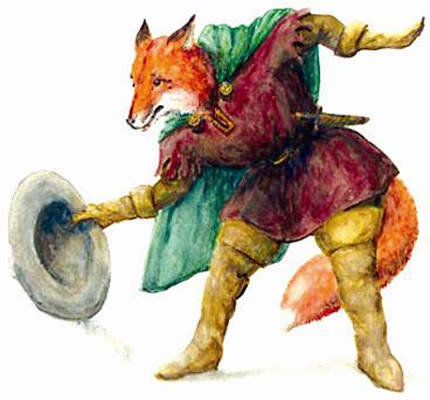 Романский Стиль
Романское искусство — название периода в истории искусства Европы примерно с 1000 года и до возникновения готического искусства в XIII веке; в зависимости от региона романский период в искусстве мог наступить или закончиться раньше или позже. Предыдущий период иногда именуется предроманским.
Романский стиль
Наиболее характерные для романского искусства типы сооружений - замок (укрепленное жилище феодала) и храм, также очень прочный извне. Основой планирования романского храма стала римская базилика (в переводе - «царский дом») - обширное прямоугольное помещение, разделенное поперечными перегородками на несколько зал - нефов. Стены были массивными, тяжелыми, узкие окна располагались высоко над землей. Крыши сначала сооружали из дерева, но частые пожары заставили перейти к строительству каменных сводов. Перекрывать большие площади не умели, поэтому возводили дополнительные опорные столбы. Характерная деталь - в облике здания четко просматривается его конструкция и внутреннее устройство. Помещение украшали скульптурой и фресками. Для романского живописи характерны очень яркие, контрастные цвета. В Европе в XI в. наибольшей считалась церковь Клюнийського аббатства - резиденция ордена бенедиктинцев на юге Франции. До наших дней она не сохранилась, поскольку была разрушена в наполеоновские времена, когда романские постройки вовсе не ценились.
Готика
Готика зародилась в середине XII века на севере Франции, в XIII веке она распространилась на территорию современных Германии, Австрии, Чехии, Испании, Англии. В Италию готика проникла позднее, с большим трудом и сильной трансформацией, приведшей к появлению «итальянской готики». В конце XIV века Европу охватила так называемая интернациональная готика. В страны Восточной Европы готика проникла позднее и продержалась там чуть дольше — вплоть до XVI века.
Слово происходит от итал. gotico — непривычный, варварский — (Goten — варвары; к историческим готам этот стиль отношения не имеет), и сначала использовалось в качестве бранного. Впервые понятие в современном смысле применил Джорджо Вазари для того, чтобы отделить эпоху Ренессанса от Средневековья. Готика завершила развитие европейского средневекового искусства, возникнув на основе достижений романской культуры, а в эпоху Возрождения (Ренессанса) искусство Средневековья считалось «варварским». Готическое искусство было культовым по назначению и религиозным по тематике. Оно обращалось к высшим божественным силам, вечности, христианскому мировоззрению. Выделяются ранняя, зрелая и поздняя готика.
Готический Стиль
Готика — период в развитии средневекового искусства на территории Западной, Центральной и отчасти Восточной Европы с XII по XV—XVI век.
Но готика охватывает практически все произведения изобразительного искусства данного периода: скульптуру, живопись, книжную миниатюру, витраж, фреску и многие другие.
Готика
Техническим прорывом архитекторов готики явилось открытие ими нового способа распределения нагрузки. Обнаружилось, что вес и давление каменной кладки могут концентрироваться в определенных точках, и если их поддержать именно в этих местах, другим элементам постройки уже не обязательно быть несущими. Так возник готический каркас.

Новаторство технического решения состояло в следующем: свод перестали опирать на сплошные стены здания, массивный цилиндрический свод заменили ажурным нервюрным крестовым, давление этого свода передается нервюрами и арками на столбы (колонны). Возникающий таким образом боковой распор воспринимается аркбутанами и контрфорсами.
Реймсский Собор
Витражи
Пламенеющая готика (фр. Flamboyant) — название, данное витиеватому стилю поздней готической архитектуры, популярному во Франции, Испании и Португалии в XV веке. В Англии мода на пламенеющую готику появилась и ушла во второй половине XIV века, а в XV веке главенствовал в основном готический «перпендикулярный стиль». В Германии в это же время царила «особая готика» (нем. Sondergotik).
Миланский собор
.  Мир романского и готического храмов
Архитектура  и изобразительное искусство западноевропейского Средневековья. Романский стиль  
Архитектура  и изобразительное искусство западноевропейского Средневековья.  Готический стиль  
Скульптура романского стиля и готики, ее теснейшая связь с архитектурой. Искусство витража
Театральное искусство и музыка в Средние века.